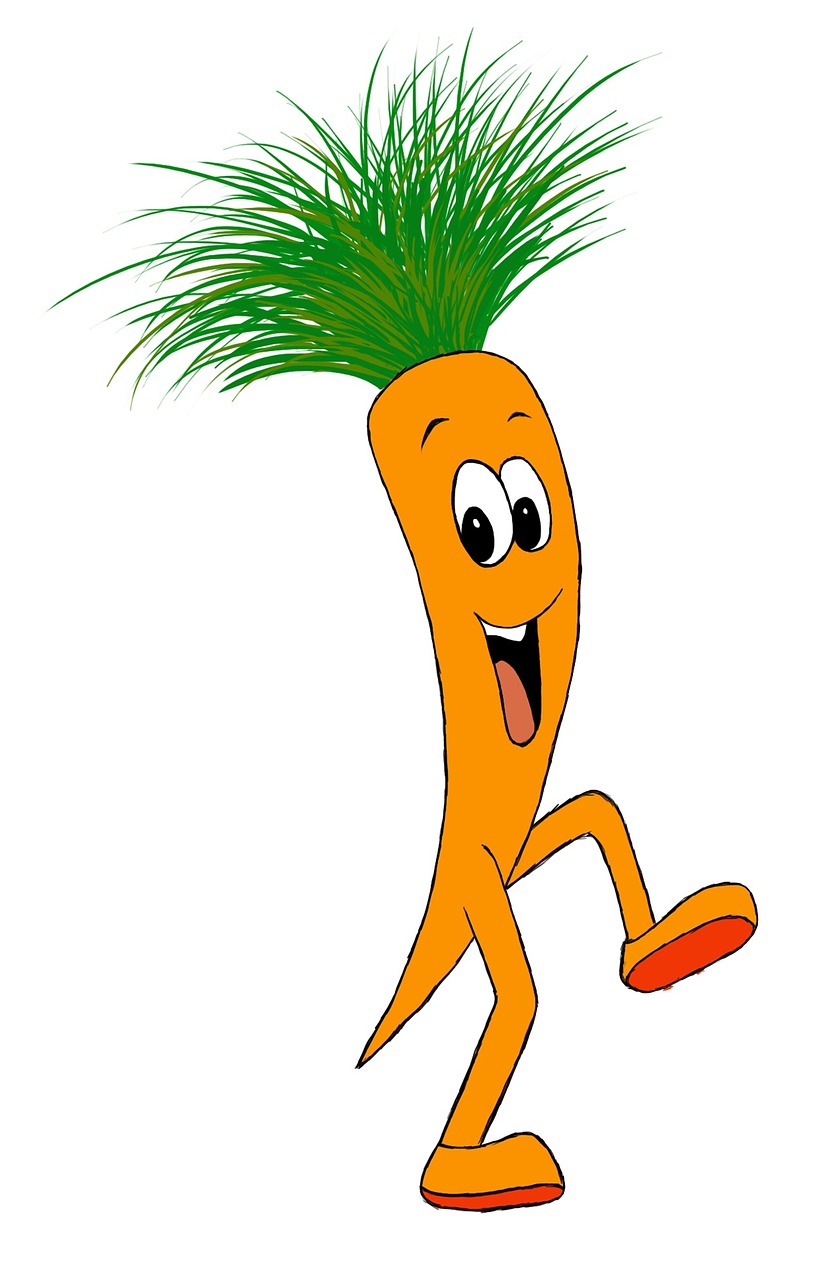 WINTER MENU 2019
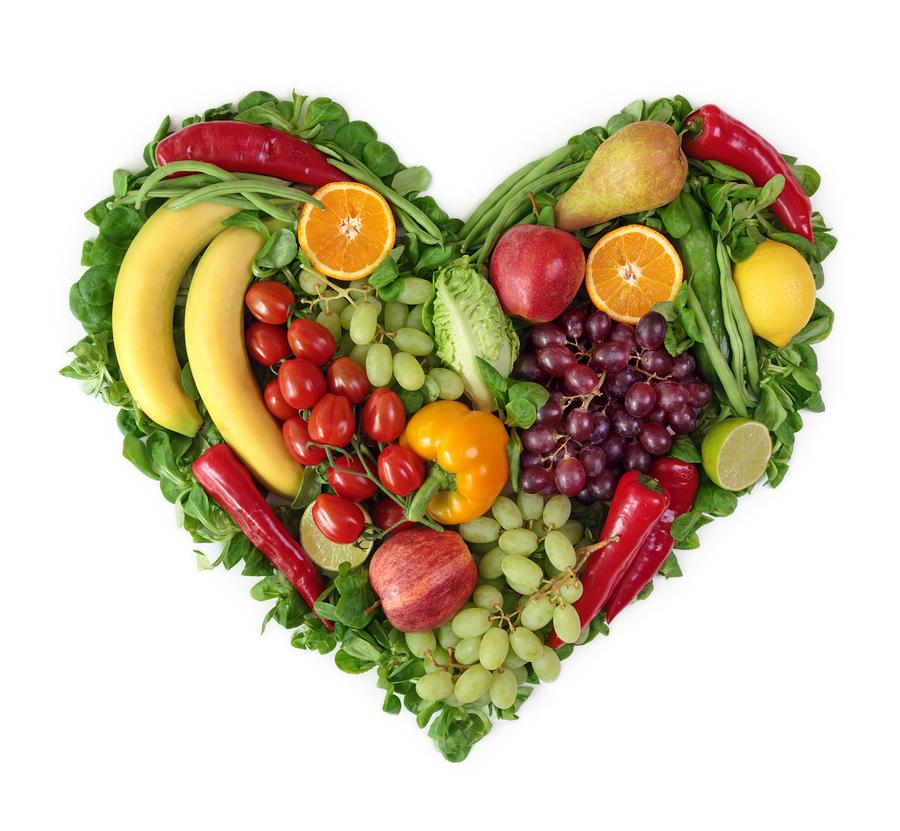 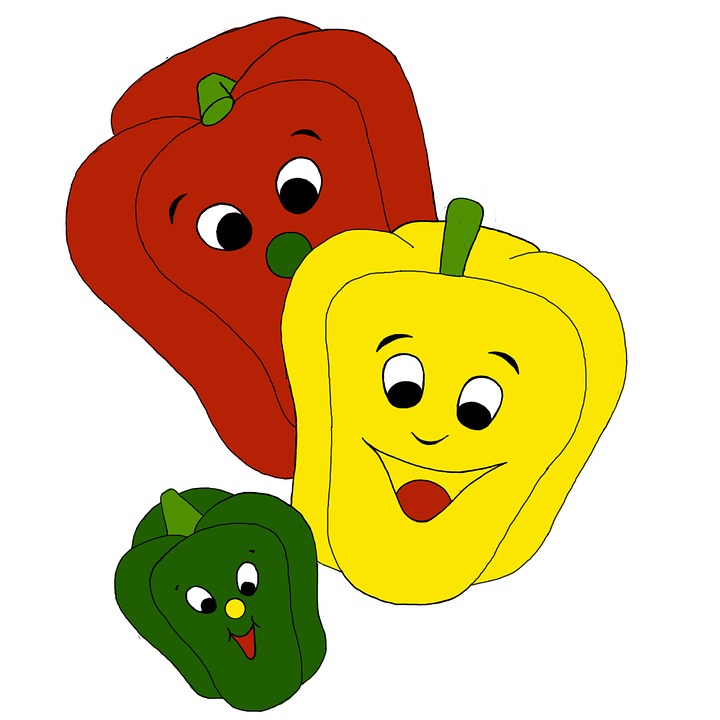 FIRST & PRIMARY SCHOOL
WEEK ONE
11th November - 1st May 2020
Roast of the Day with Yorkshire Pudding
Salmon Portion
Roast of the Day with Yorkshire Pudding
Spaghetti Bolognese
French Bread Pizza
Crusty Bread
Potatoes of the Day
Chips
Mini Waffles
Potatoes of the Day
Seasonal Vegetables
Seasonal Vegetables
Seasonal Vegetables
Seasonal Vegetables
Seasonal Vegetables
Seasonal Salad
Seasonal Salad
Seasonal Salad
Seasonal Salad
Seasonal Salad
Fruit Muffin with a Glass of Milk or Juice
Homemade Fruit Sponge with Custard
Shortbread Biscuit
with Slice of Fruit and Glass of Milk or Juice
Chocolate Cake with 
Chocolate Sauce
Pudding of the Day
Fresh Fruit and a selection of Breads are always  available daily   
                                     Drinking Water is Available Daily on the Dining Room Tables
Menus are Subject to Change
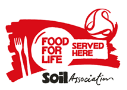 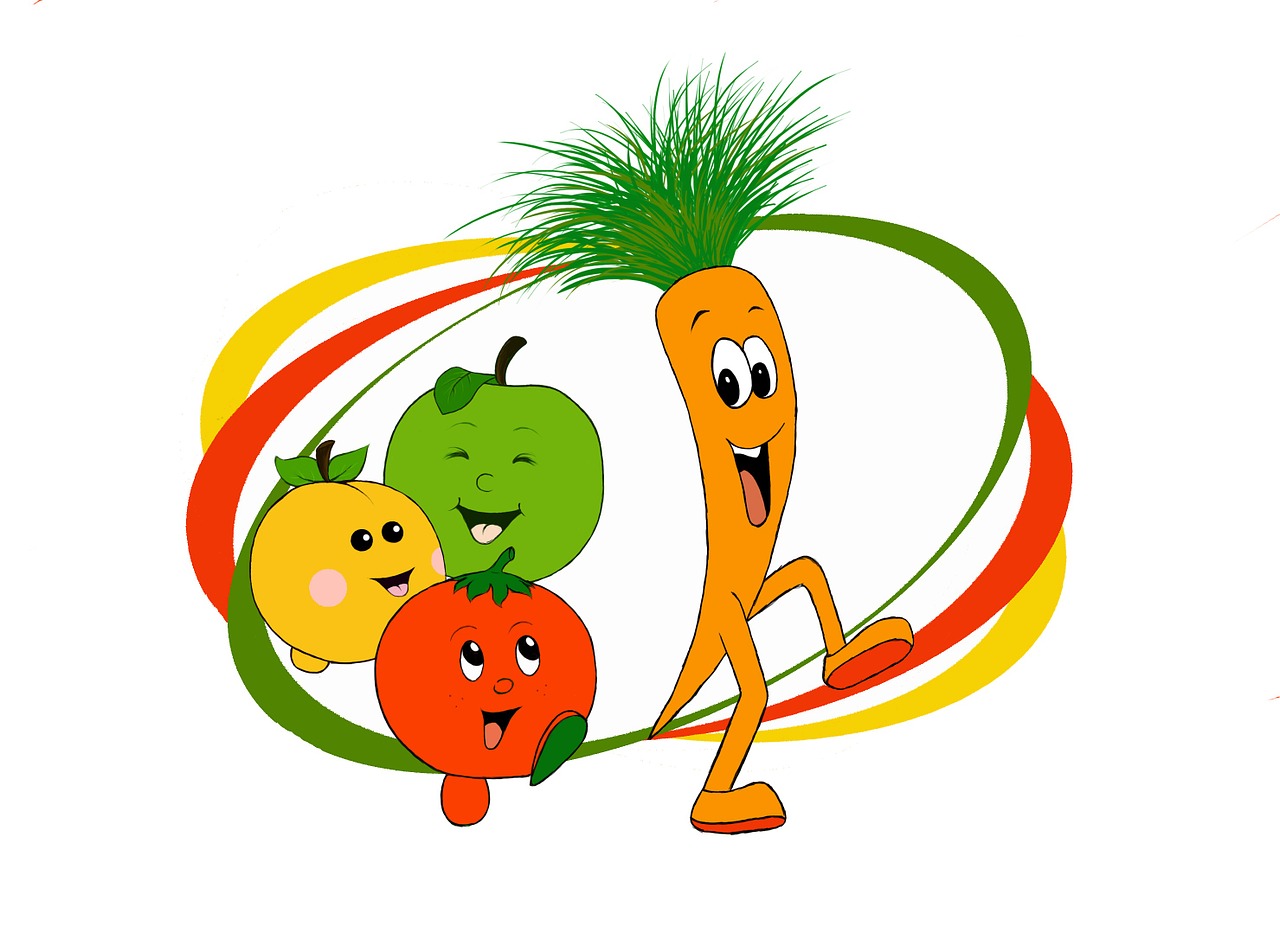 WINTER MENU2019
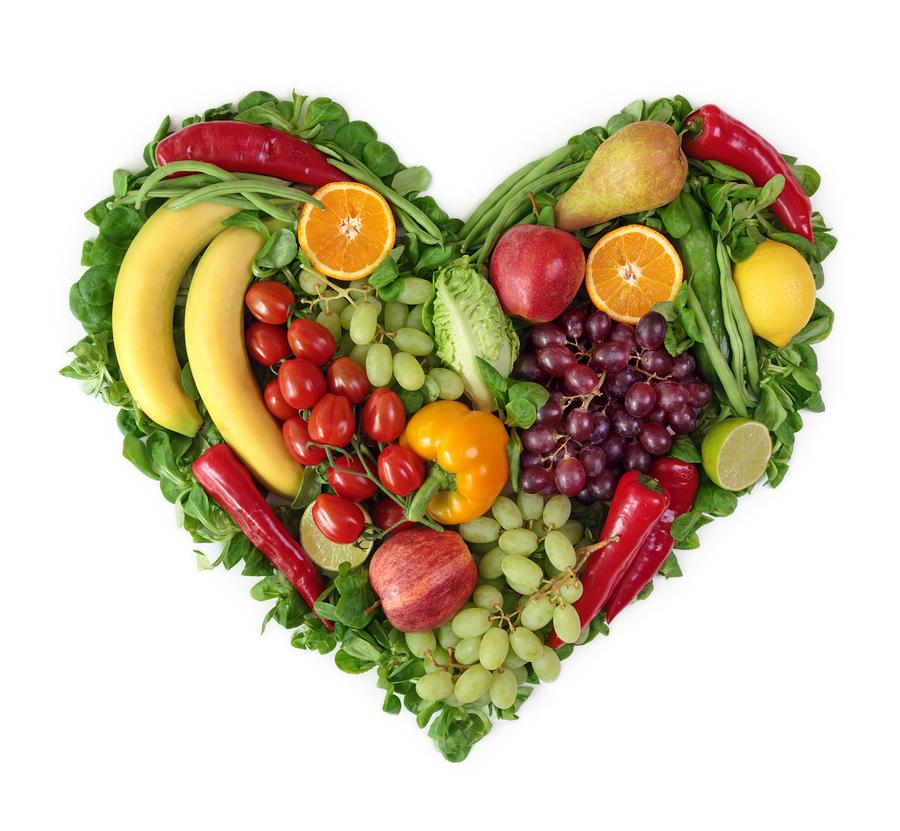 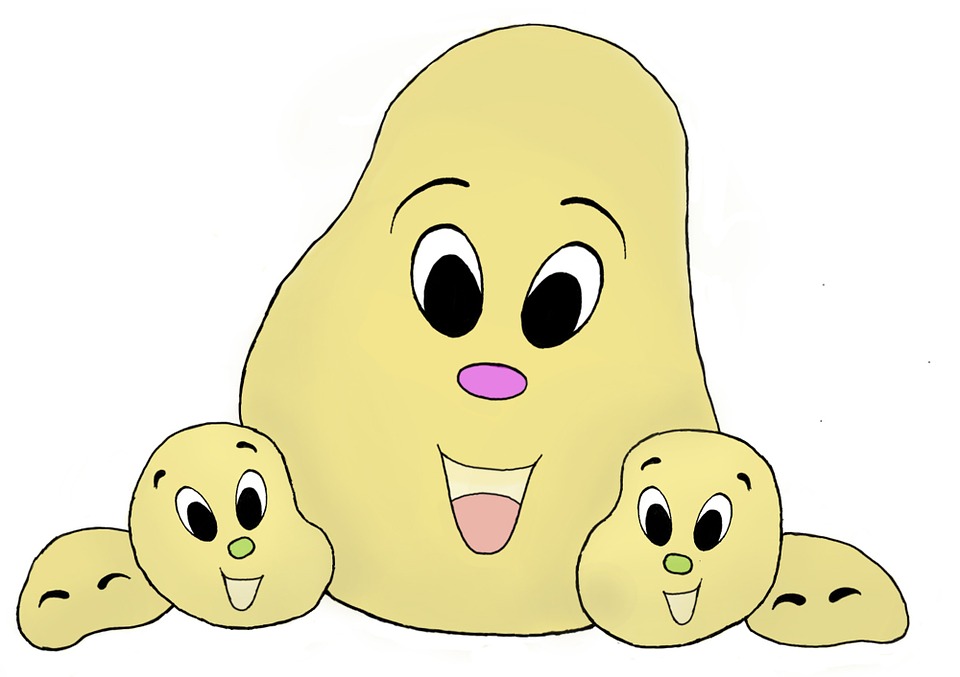 FIRST & PRIMARY SCHOOL
WEEK TWO
11th November - 1st May 2020
Pizza
Mince Pie
Roast of the Day with Yorkshire Pudding
Roast of the Day with Yorkshire Pudding
Breaded Fish Portion
Jacket Potato Wedges
Potatoes of the day
Potatoes of the Day
Potatoes of the Day
Seasonal Vegetables
Seasonal Vegetables
Seasonal Vegetables
Seasonal Vegetables
Seasonal Vegetables
Seasonal 
Salad
Seasonal 
Salad
Seasonal 
Salad
Seasonal 
Salad
Fruit Mousse Slice
Fruity Rice Pudding 
or 
Fruit Whip
Fruit Sponge with Custard
Pudding of the Day
Chocolate Brownie with a Glass of Milk or Juice
Fresh Fruit and a selection of  Breads are always  available daily   
                                     Drinking Water is Available Daily on the Dining Room Tables
Menus are Subject to Change
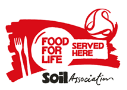 WINTER MENU 2019
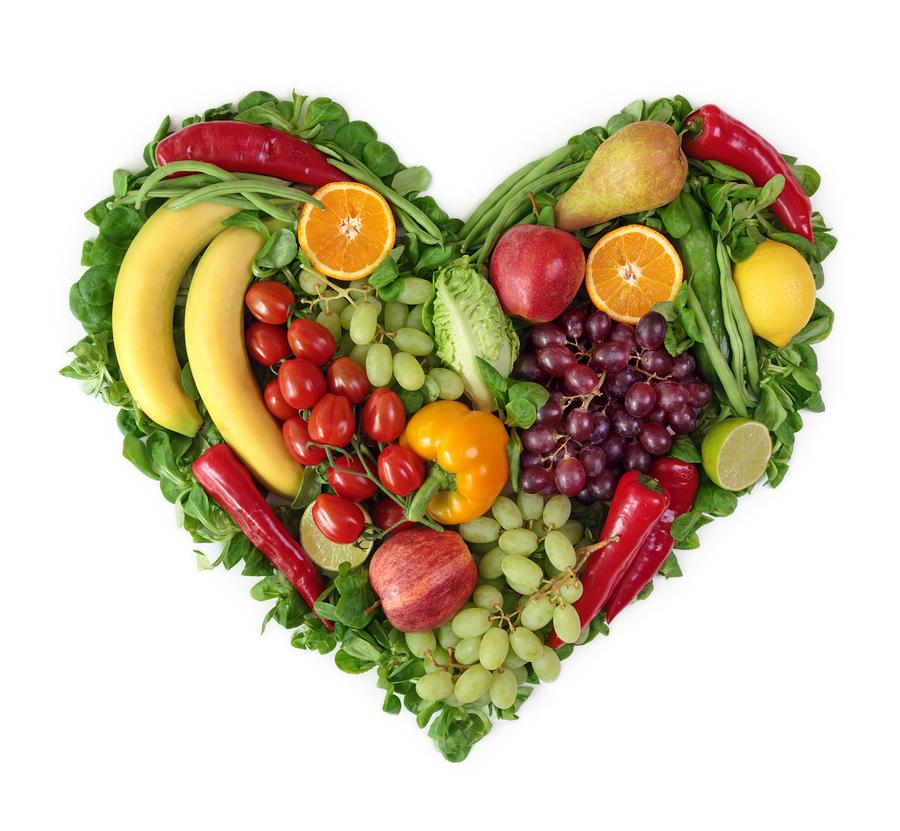 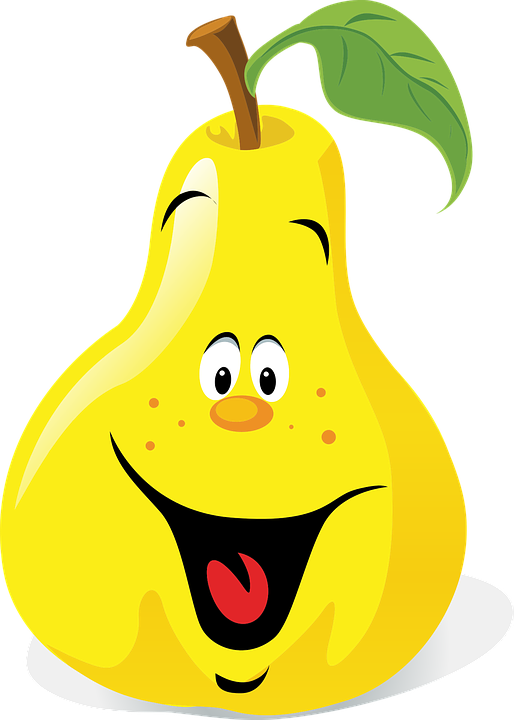 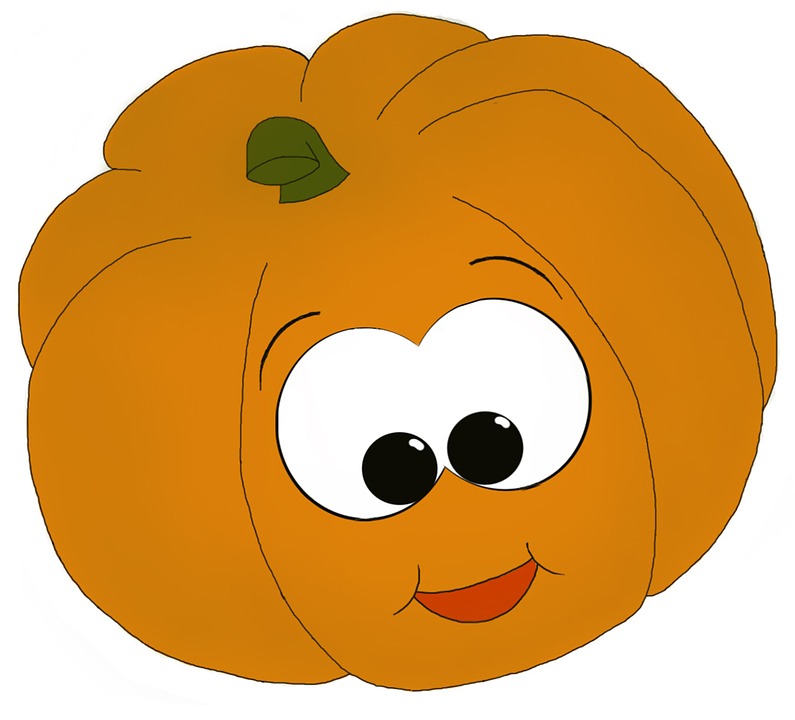 FIRST & PRIMARY SCHOOL
WEEK THREE
11th November - 1st May 2020
Fish Fingers
Mince and Dumplings
Roast of the Day with Yorkshire Pudding
Roast of the Day with Yorkshire Pudding
Pizza Wrap
Chips
Potatoes of the Day
Oven Baked Potato Wedge
Potatoes of the Day
Potatoes of the Day
Seasonal Vegetables
Seasonal Vegetables
Seasonal Vegetables
Seasonal Vegetables
Seasonal Vegetables
Seasonal 
Salads
Seasonal 
Salads
Seasonal 
Salads
Seasonal 
Salads
Seasonal 
Salads
Homemade Biscuit with a Glass of Milk or Juice
Fruit Cheesecake
or
Fruit Whip
Ginger or Lemon  Cake with Custard
Pudding of the Day
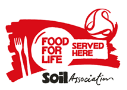 Fresh Fruit and a selection of Breads are  always  available daily   
   Drinking Water is Available Daily on the Dining Room Tables
Menus are Subject to Change